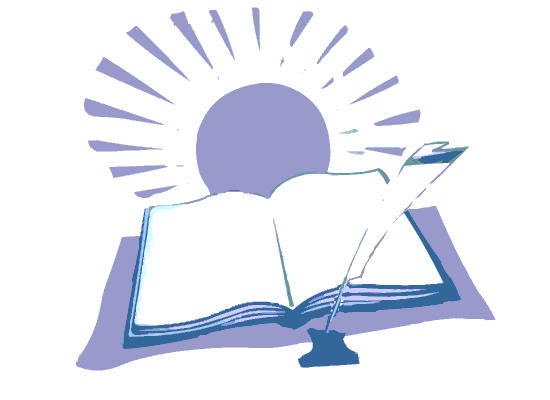 19 января  2019г.












Школьный конкурс молодых   учителей   
“УЧИТЕЛЬ ГОДА - 2018”
МАОУ СОШ №48 г.Тюмени